虚拟天文台与天文信息学2020年学术年会
Wide binaries in Gaia DR2
Dan Qiu (CTGU)
Haijun Tian (CTGU-CASS), Kareem El-Badry (UC Berkeley),  Hans-Walter Rix (MPIA), etc.
2020-11-27
outline
Basic Concepts: Binaries and Wide Binaries

 The Separation Distribution of Ultra-Wide Binaries Varies across Galactic Populations (Tian+ 2020)

 Discovery of an equal-mass “twin” binary population reaching 1000+ AU separations (El-Badry+ 2019)

 Precise Ages of Field Stars from White Dwarf Companions (Qiu+2020, submitted)

Conclusion
binaries
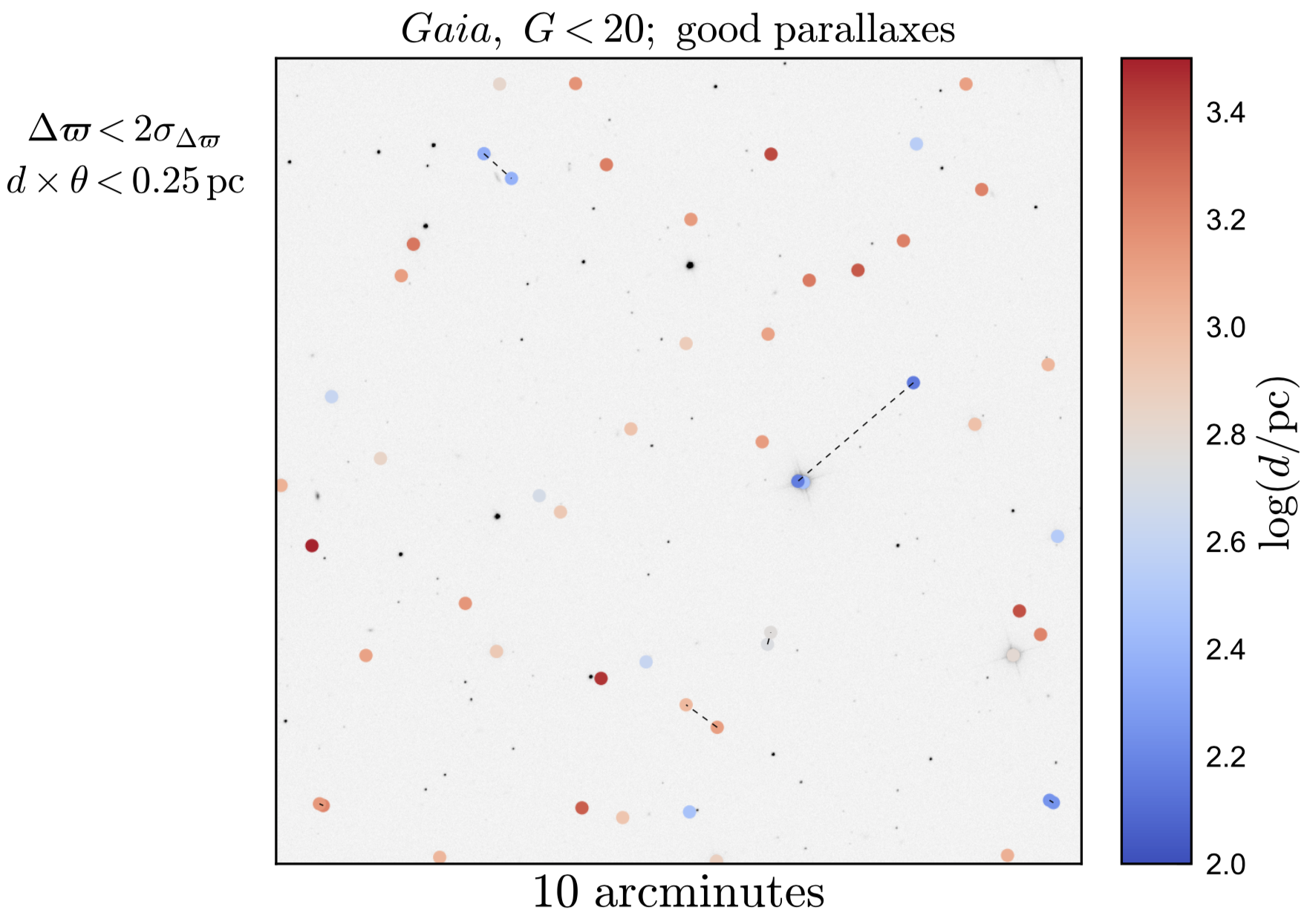 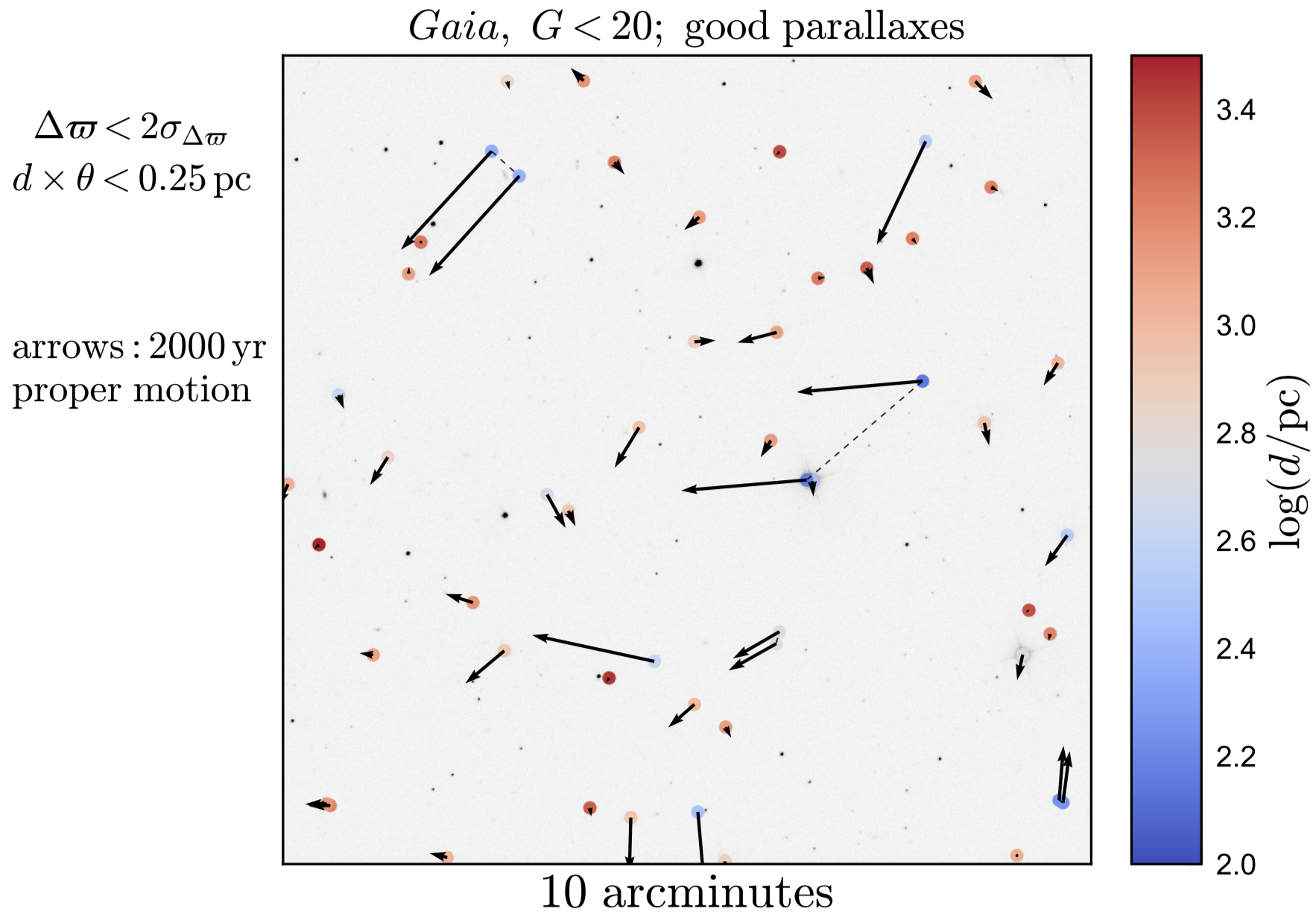 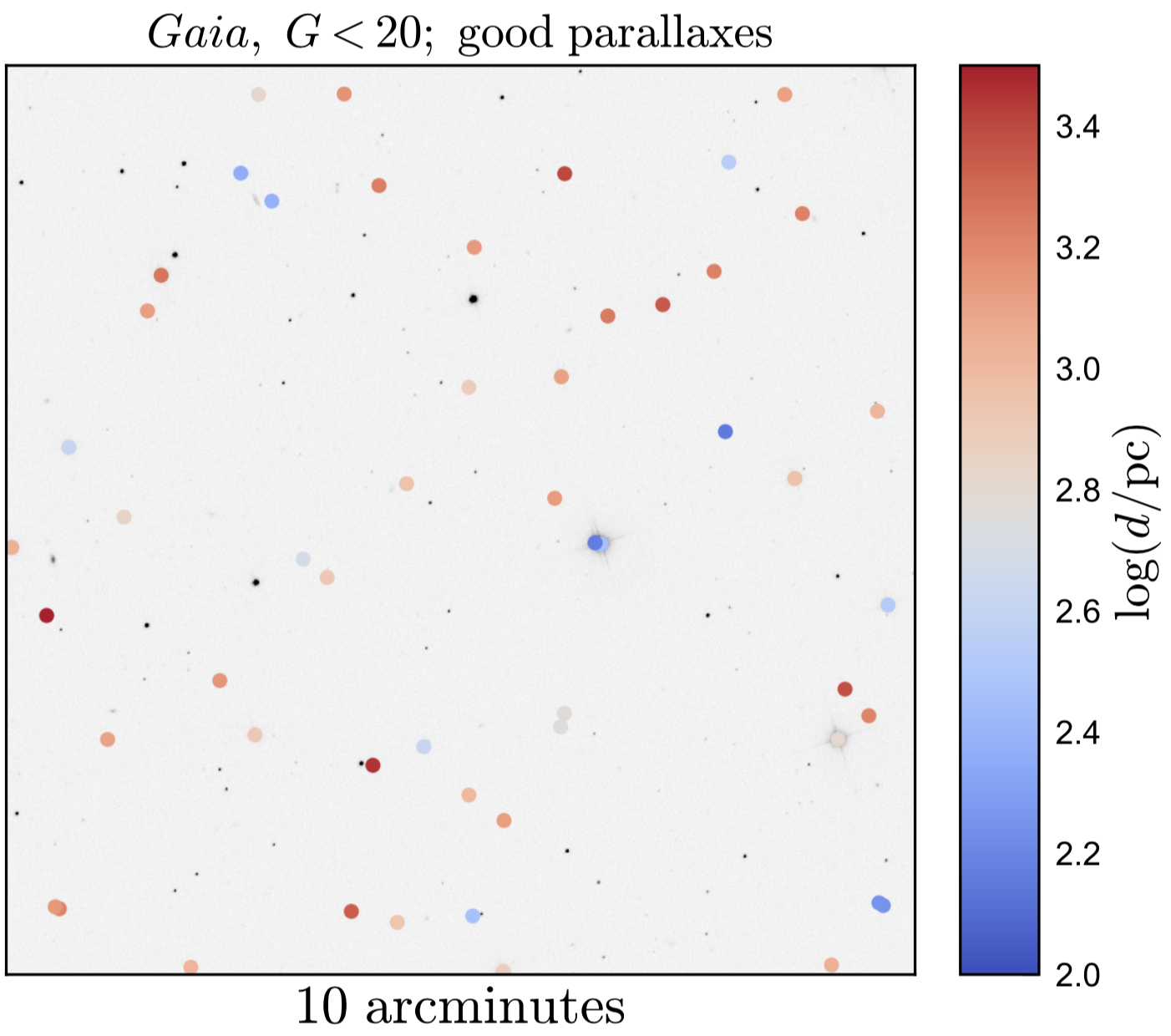 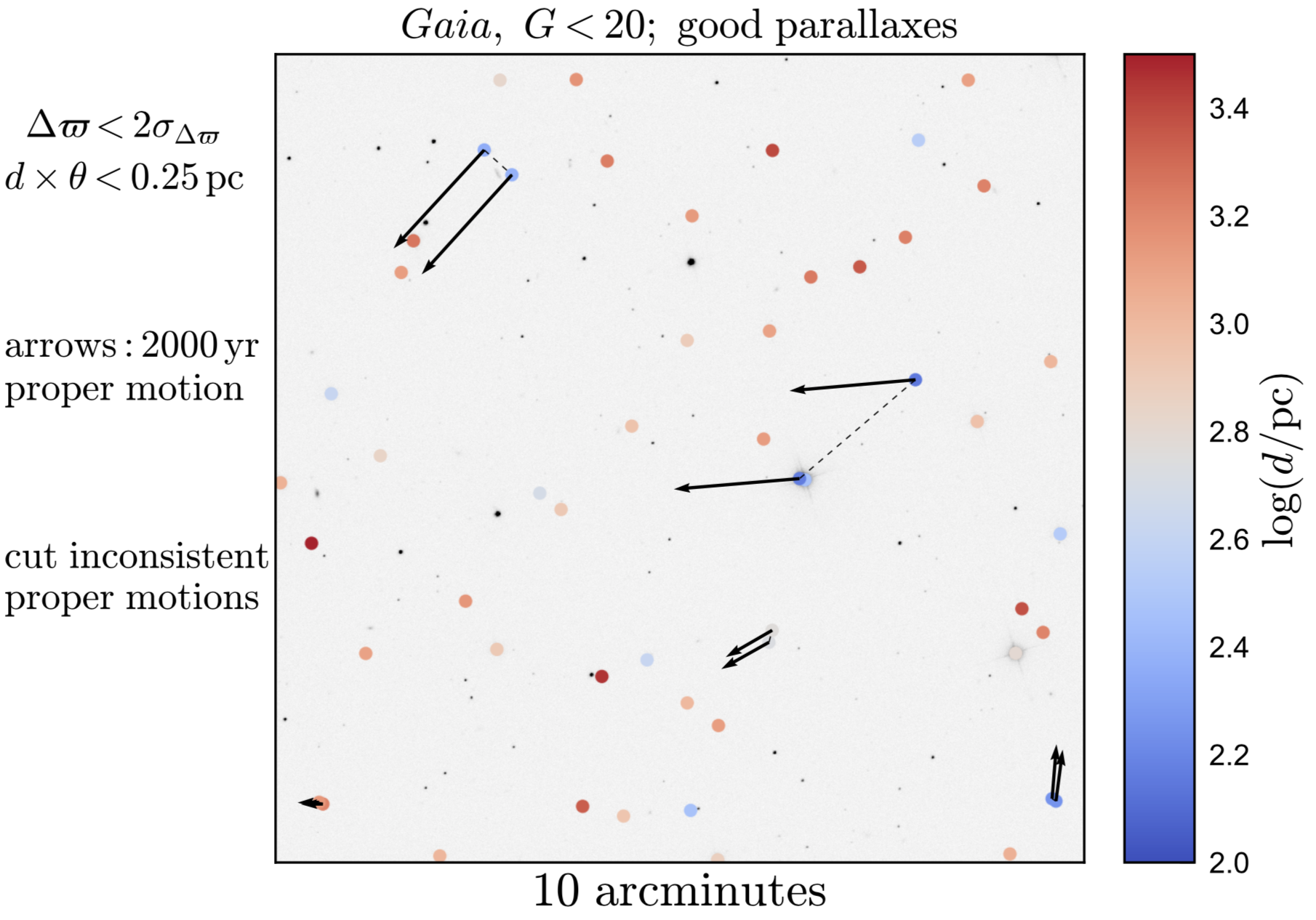 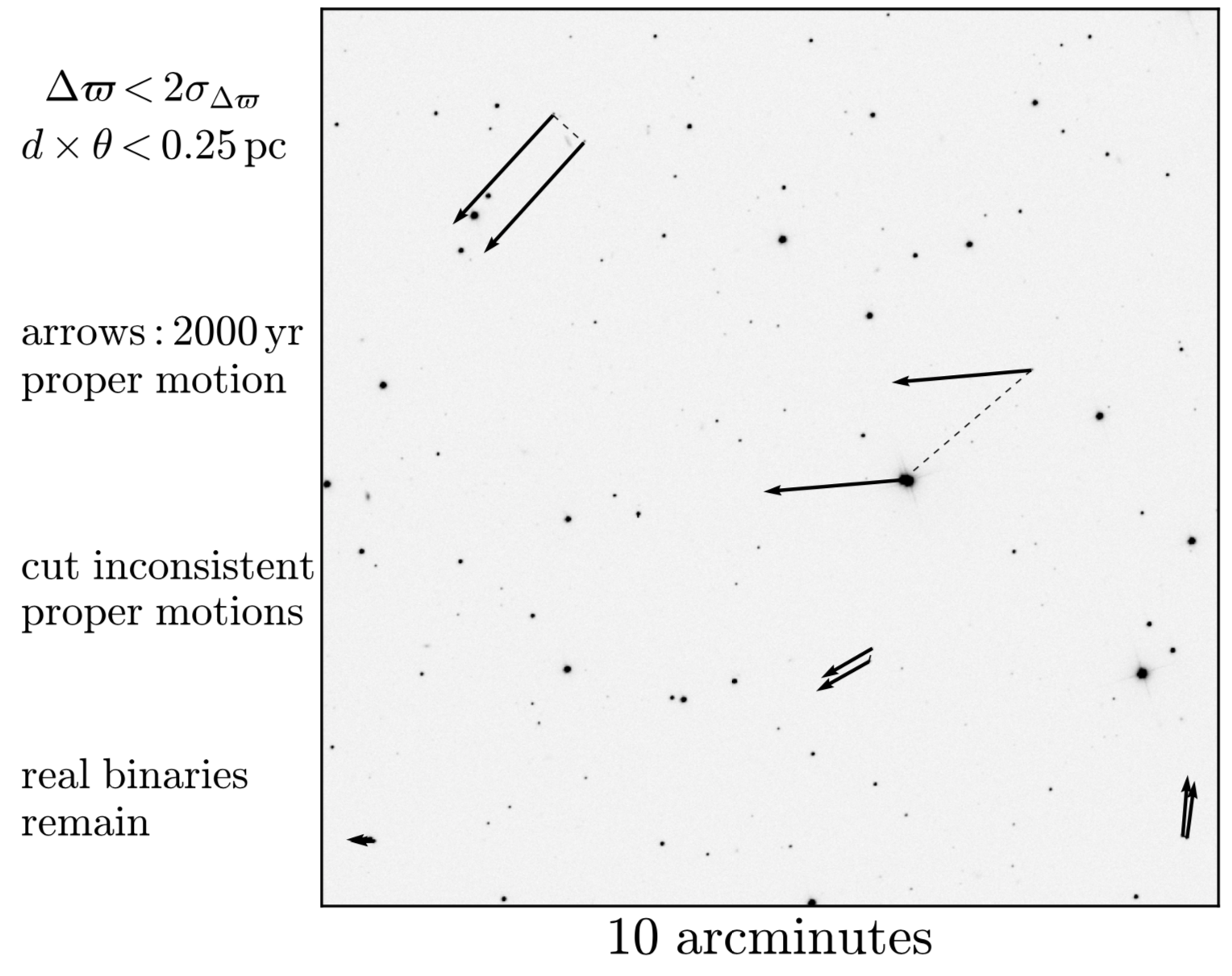 Wide binaries
(Properties)
- Same distance in uncertainty
 - Co-motion (same v_los, proper motions)
 - Separation s > 100 AU
 - Their orbits are so fragile (v_escape<km/s), easily unbound by external perturbations, e.g., flyby stars, compact objects, even molecular clouds, or internal perturbations.
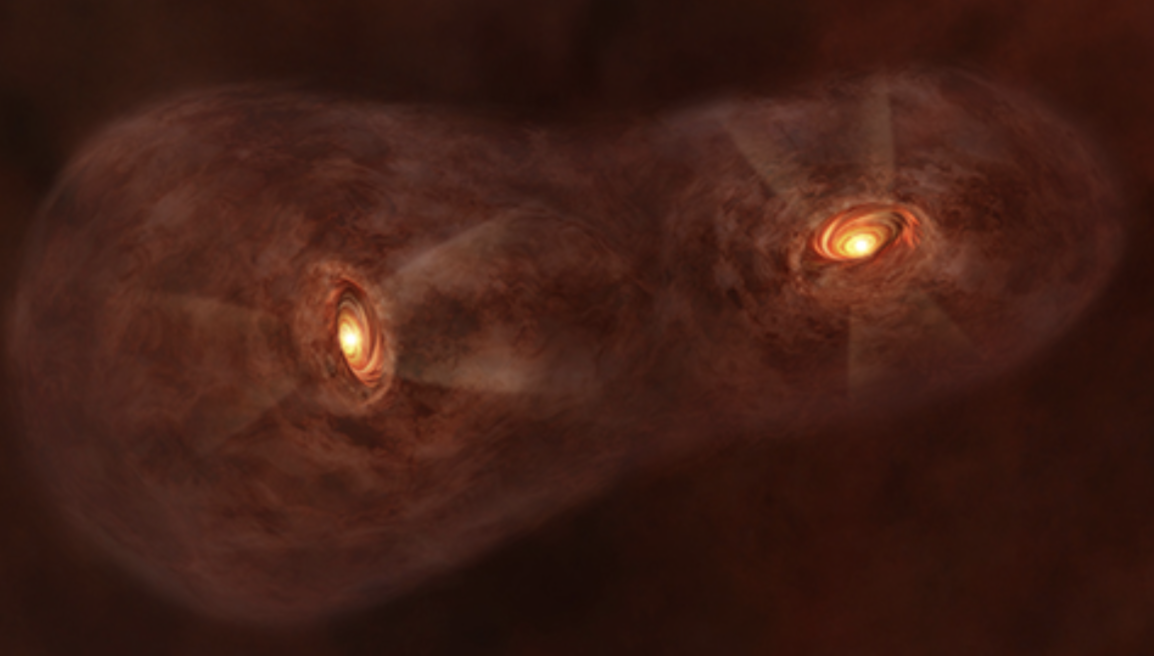 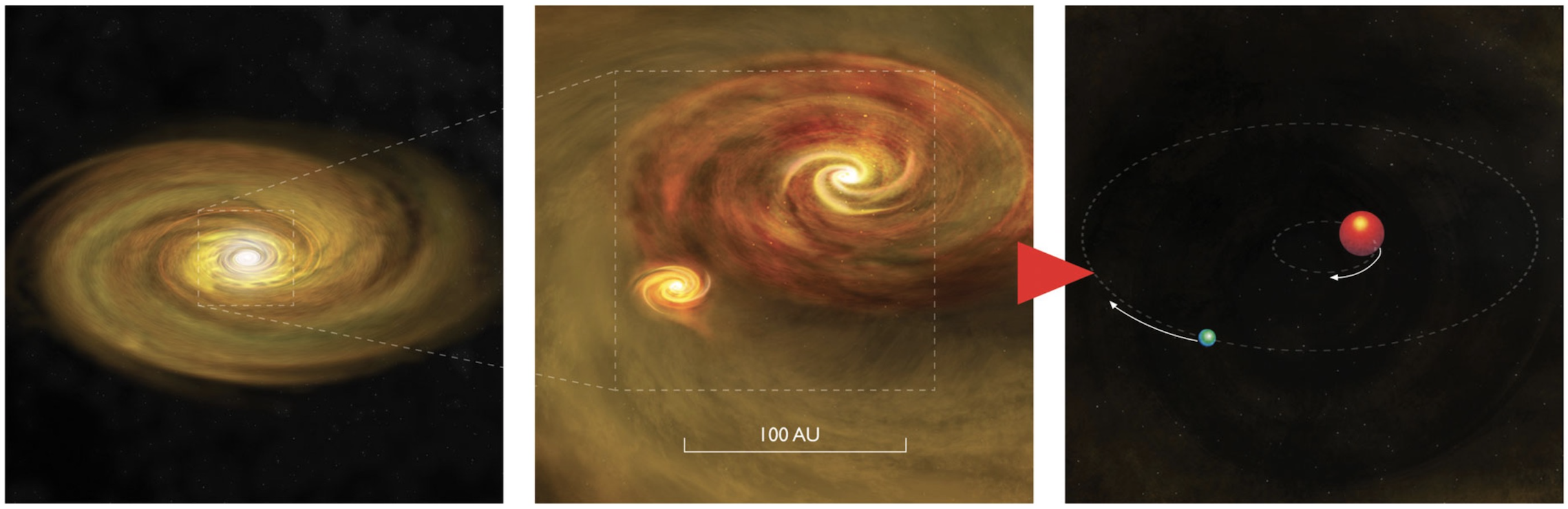 Wide binaries
(applications)
- Separation Distribution: 
      - MACHO constraint (Yoo+2004; Quinn+2009)
      - White dwarf recoil (El-Badry & Rix 2018)

   - Mass Ratio Distribution (El-Badry, Rix, Tian+ 2019)

   - Precise stellar age determination (Fouesneau et al. 2019; Qiu, Tian, in press)

   - Others: eccentricity distribution, testing gravity, abundances for white dwarf progenitors, …
Wide binaries
(applications: what’s MACHO)
MACHO (Massive Compact Halo Object) : one of promising candidates of dark matter.
Constraints:
   - 106 M⊙:  destroy disk (Lacey&Ostriker 1985)
   - 10-7.5 < M/M⊙ < 30: microlensing (MACHO: Alock+2001; EROS: Afonso+2003)
   - M < 10-7.0 M⊙: evaporated away in Galactic time scale
   - > 43M⊙: wide binaries (Yoo+2004; Quinn+2009)
MACHO IS OVER?
The Separation Distribution of Ultra-Wide Binaries Varies across Galactic Populations (Tian+ 2020)
Wide binaries in Gaia Dr2
(sample selection)
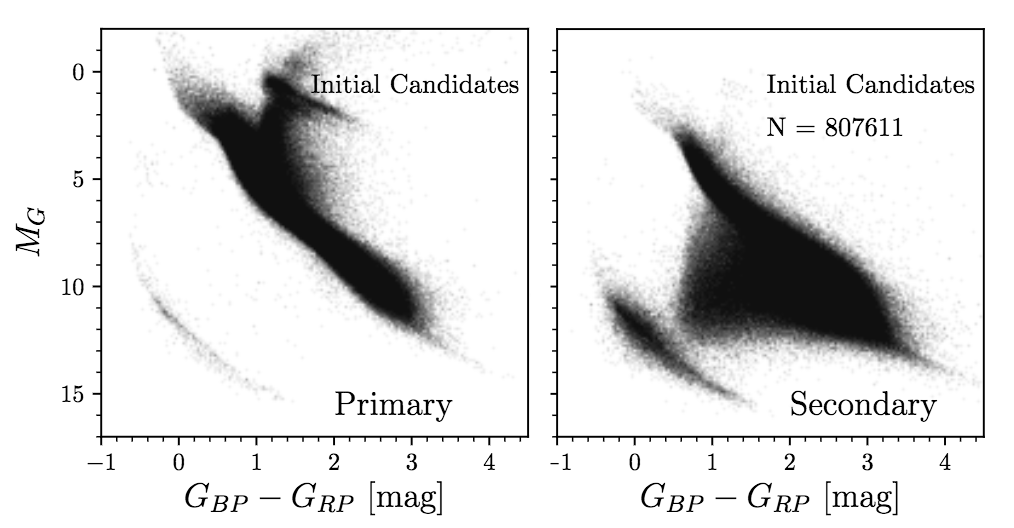 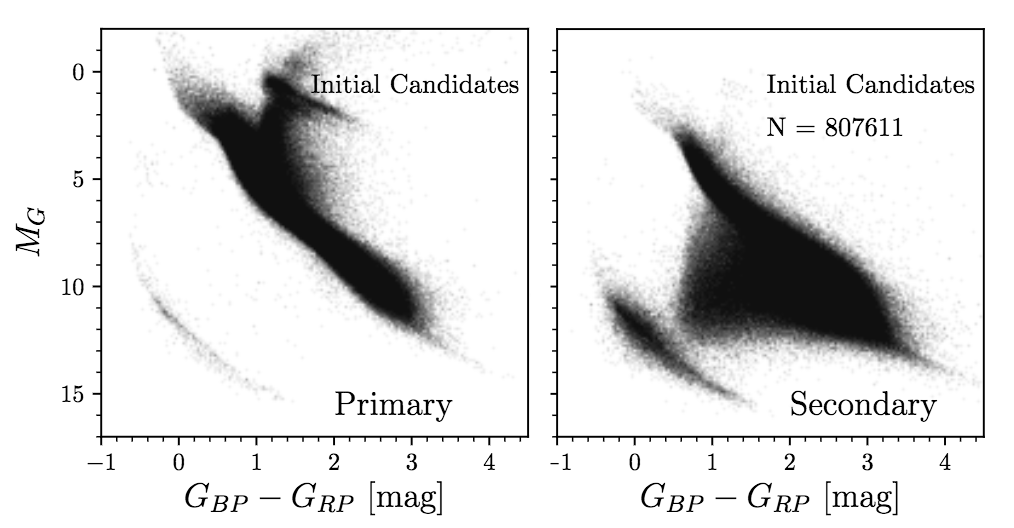 General criteria for the wide binary query (proper motions, distance<4kpc, separation<1pc)
Quality cuts (astrometry & photometry)
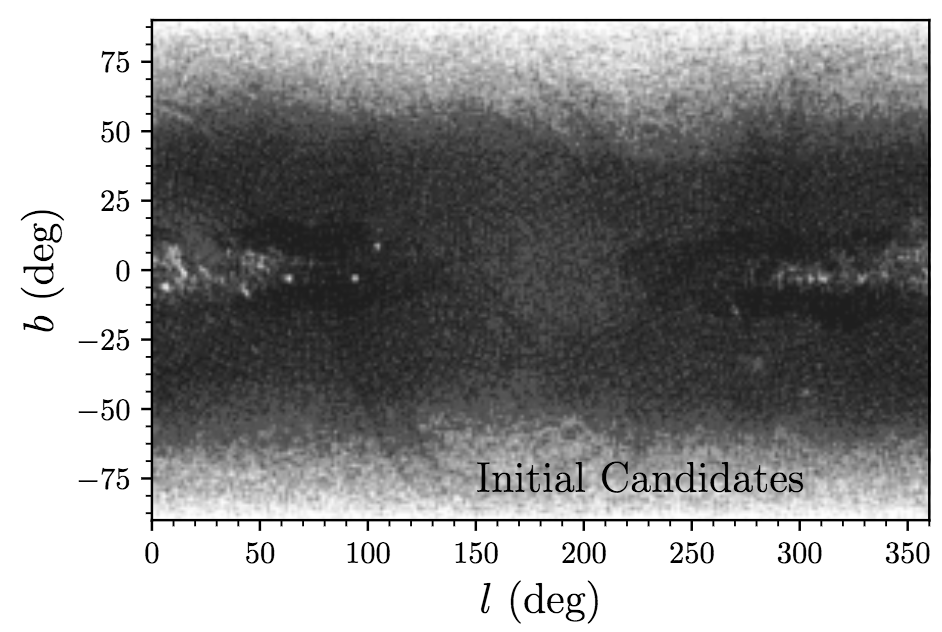 Removing clusters, moving groups, and pairs in high density regions
==>807, 611 binary candidates
Ultra-Wide Separation Distribution 
(three pure subsamples with different age)
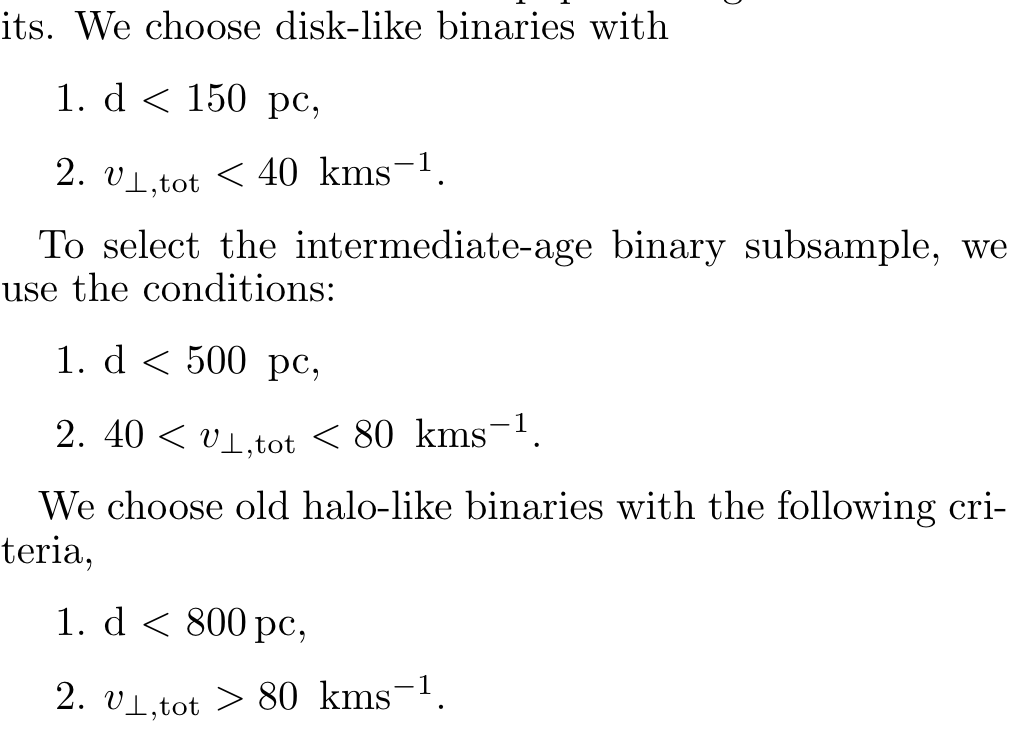 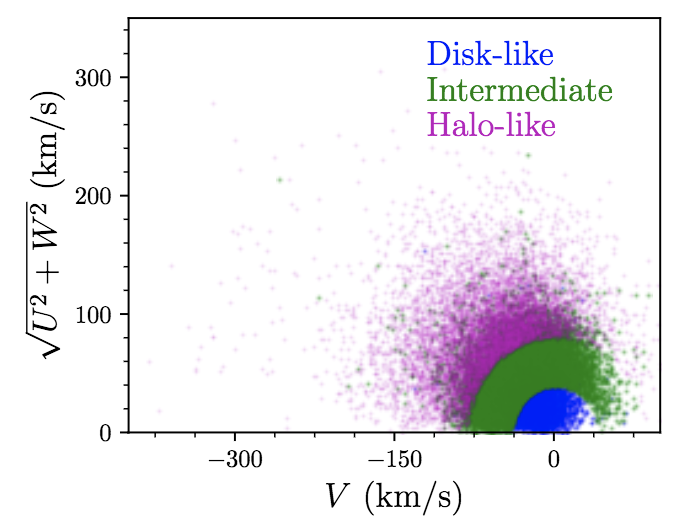 Toomre Diagram
Ultra-Wide Separation Distribution 
(three pure subsamples with different age)
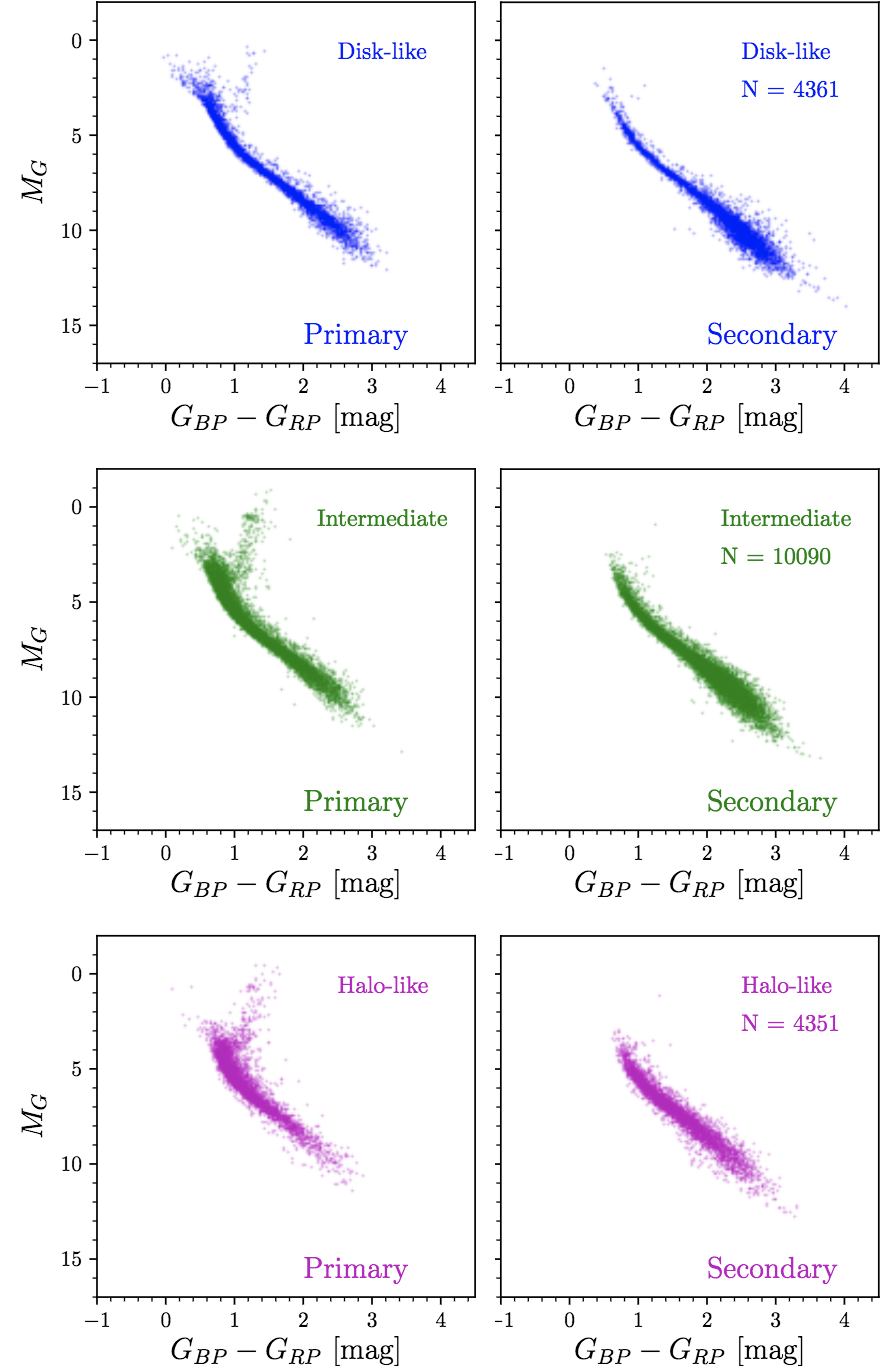 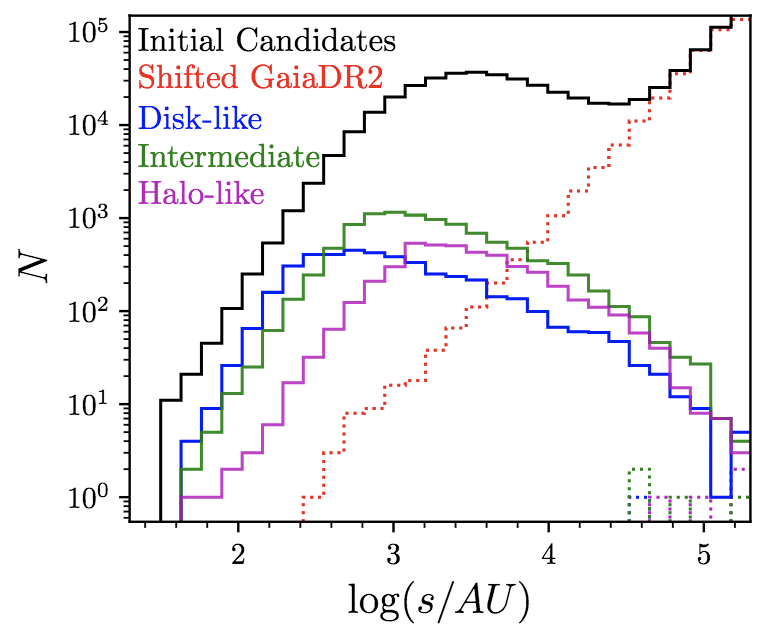 Ultra-Wide Separation Distribution 
(method)
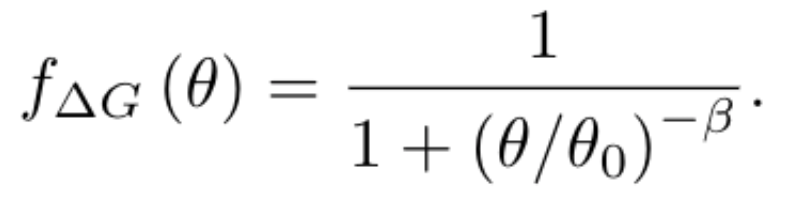 Selection Function
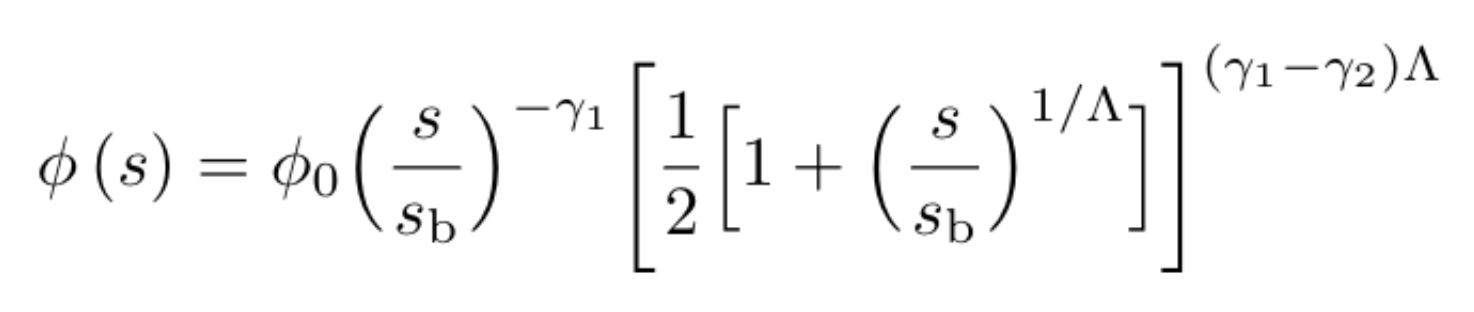 Smoothly Broken Power Law
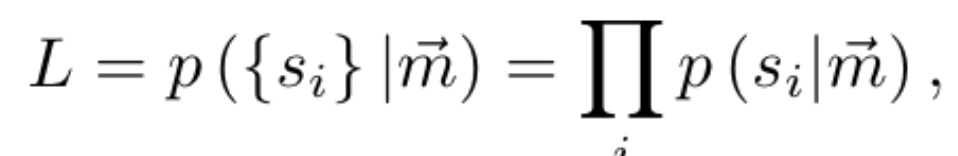 Likelihood
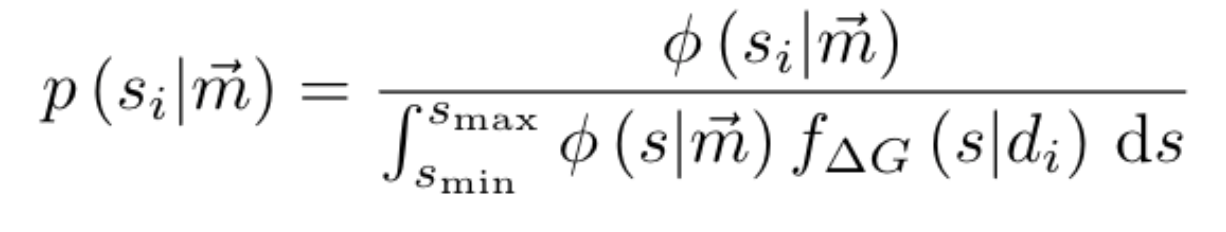 Ultra-Wide Separation Distribution 
(intrinsic separation distribution)
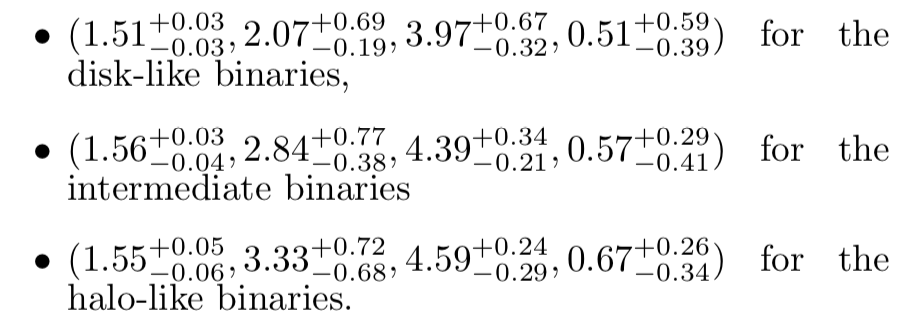 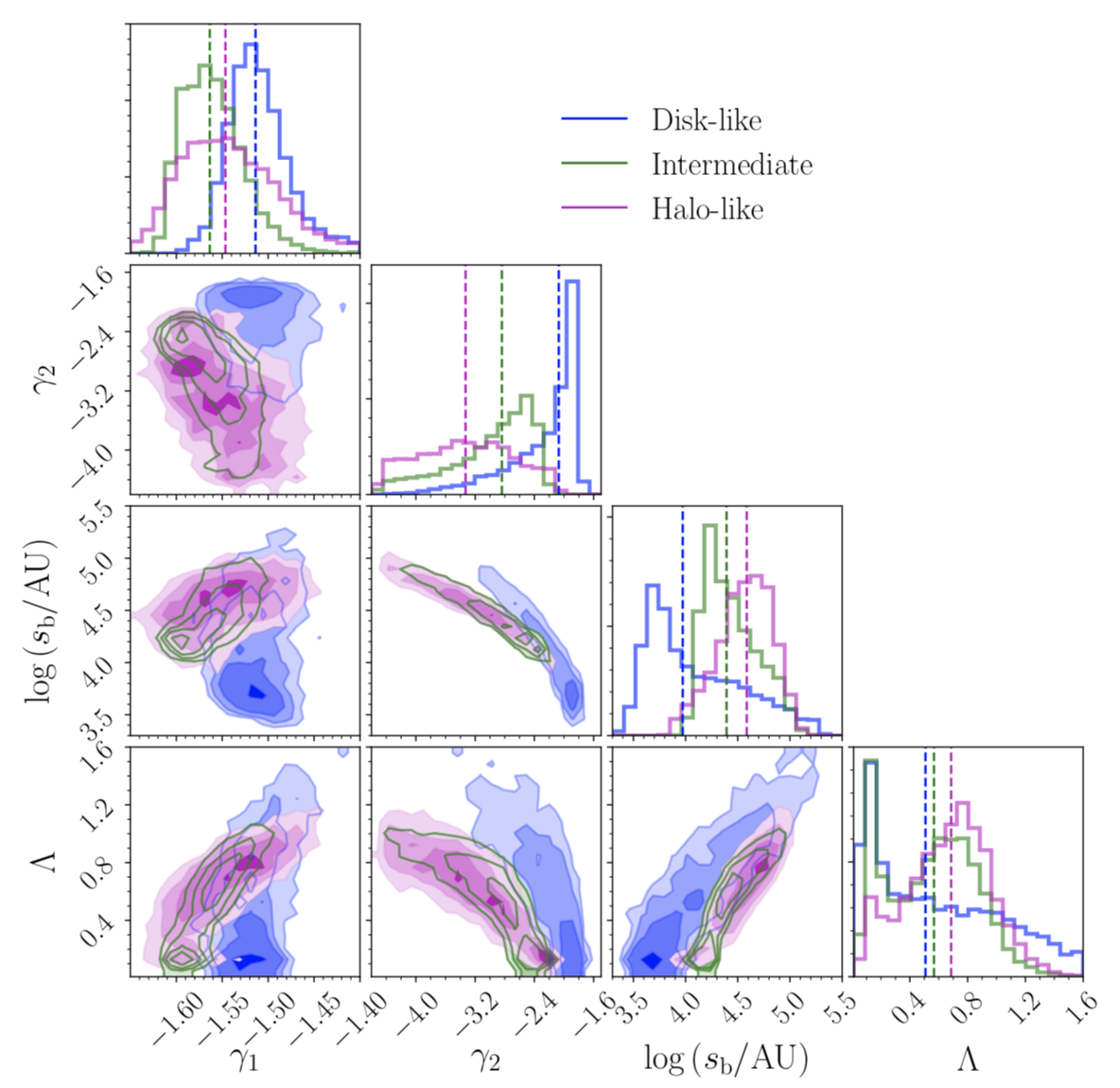 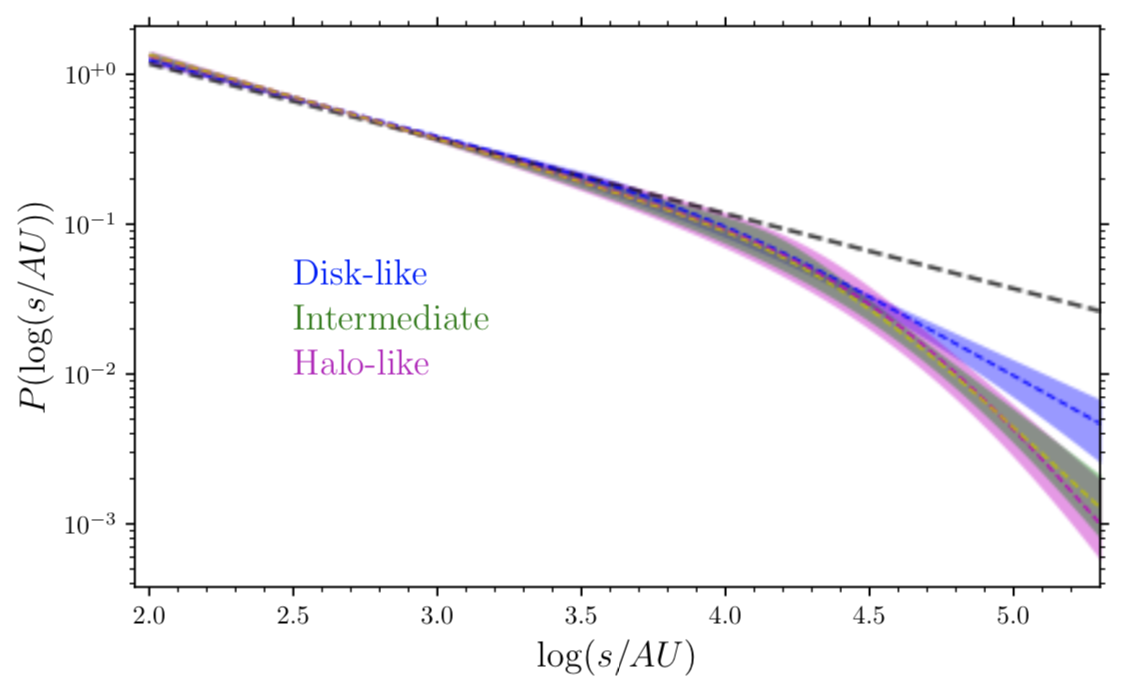 MACHO or Intrinsically?
Discovery of an equal-mass “twin” binary population reaching 1000+ AU separations (El-Badry+ 2019)
Discovery of an equal-mass “twin” binary population 
(equal mass and brightness )
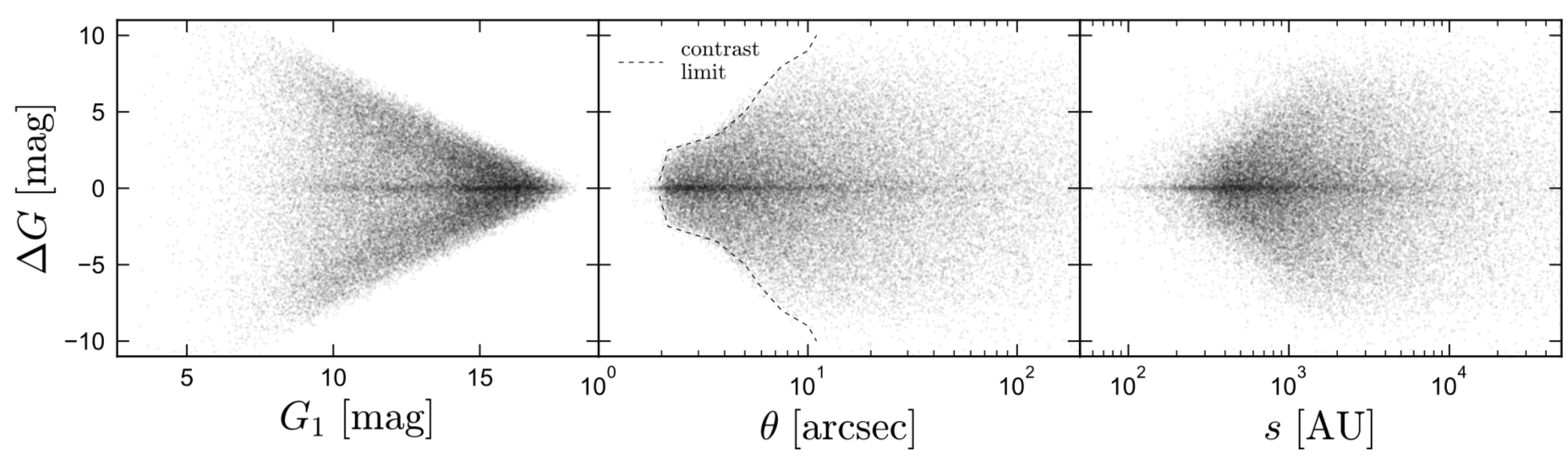 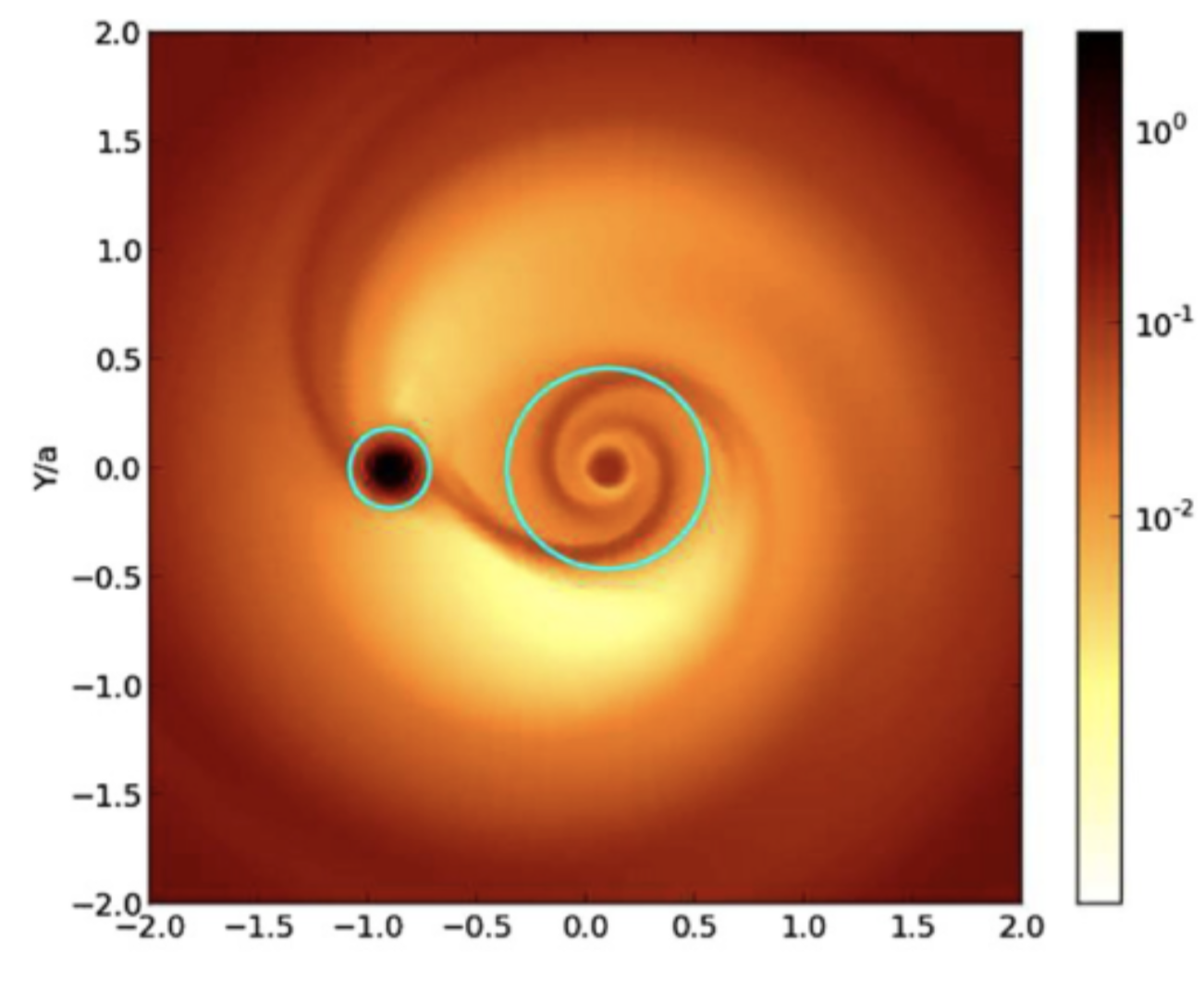 Formation mechanism still uncertain. Likely circumbinary disks + some kind of dynamical widening
PRECISE AGES OF FIELD STARS FROM WHITE DWARF COMPANIONS WITH GAIA DR2 WIDE BINARIES
 (QIU+ 2020)
PRECISE AGES OF FIELD STARS FROM WHITE DWARF COMPANIONS 
(equal age )
4050 pairs MS-WD
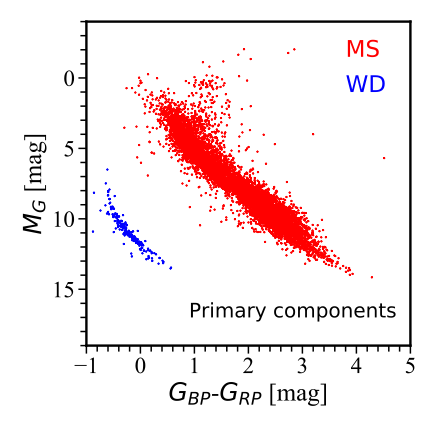 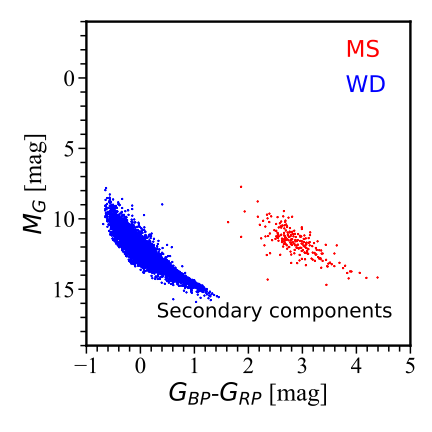 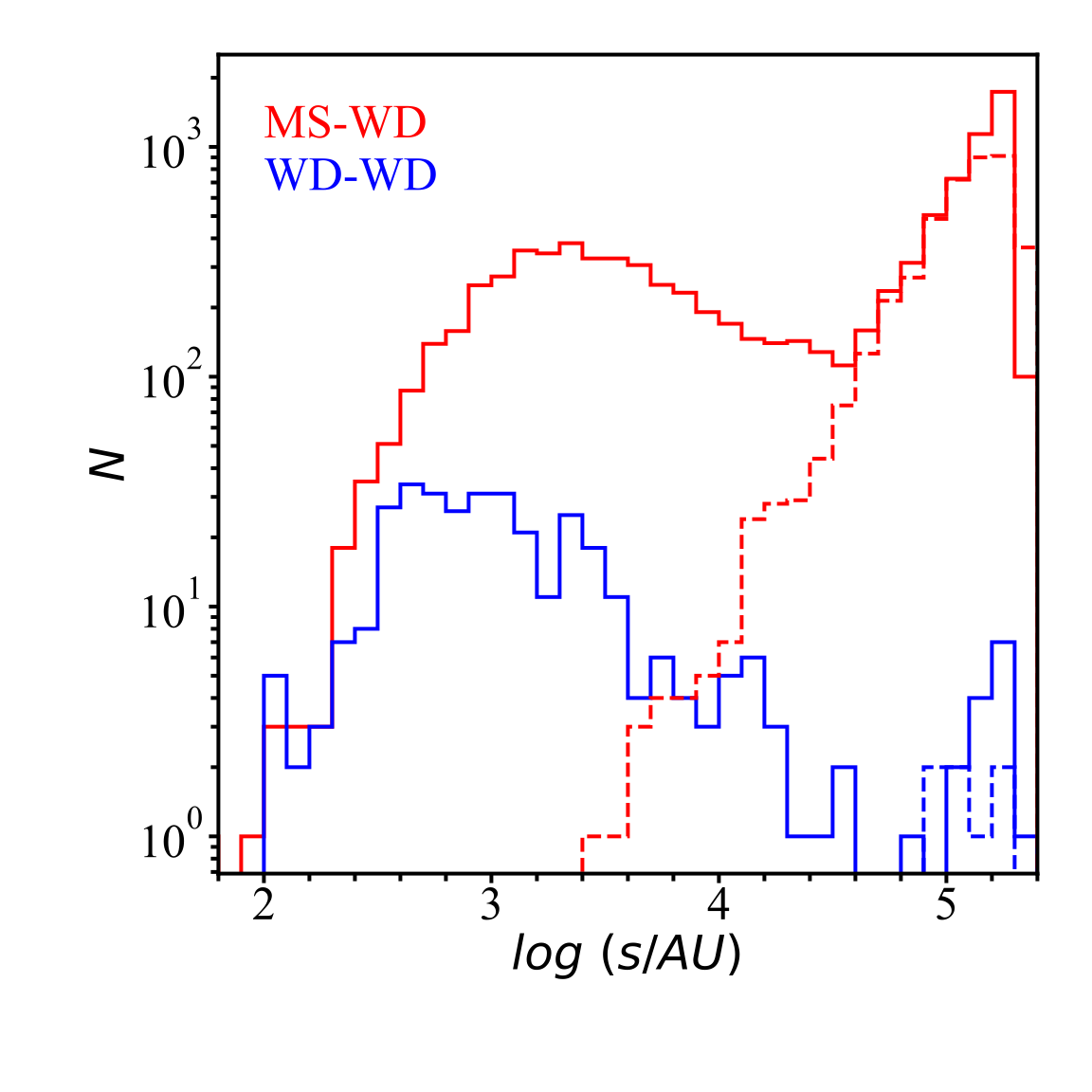 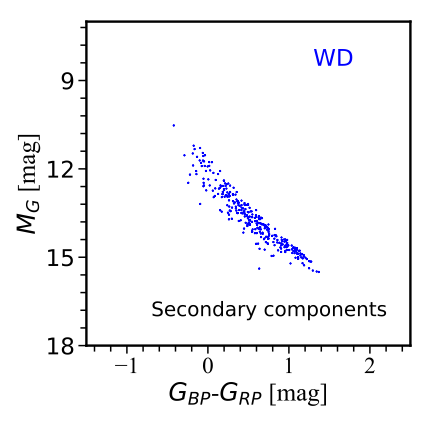 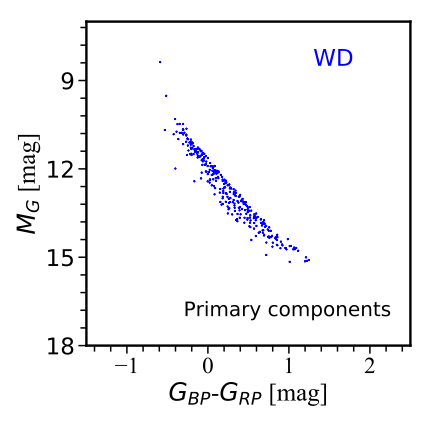 236 pairs WD-WD
PRECISE AGES OF FIELD STARS FROM WHITE DWARF COMPANIONS 
(BASE-9 )
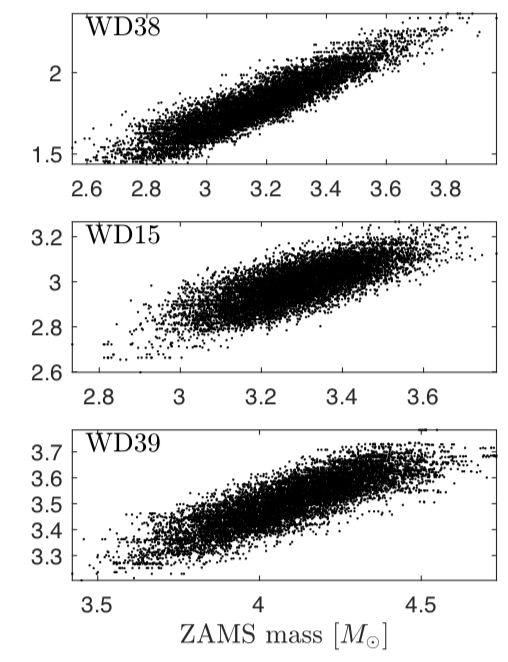 BASE-9 serves as a flexible software package that combines stellar evolution models, an IFMR, WD interior cooling mod- els, and WD atmosphere models, with photometric constraints in a wide range of possible passbands.
Age
ZAMS
PRECISE AGES OF FIELD STARS FROM WHITE DWARF COMPANIONS 
(BASE-9 )
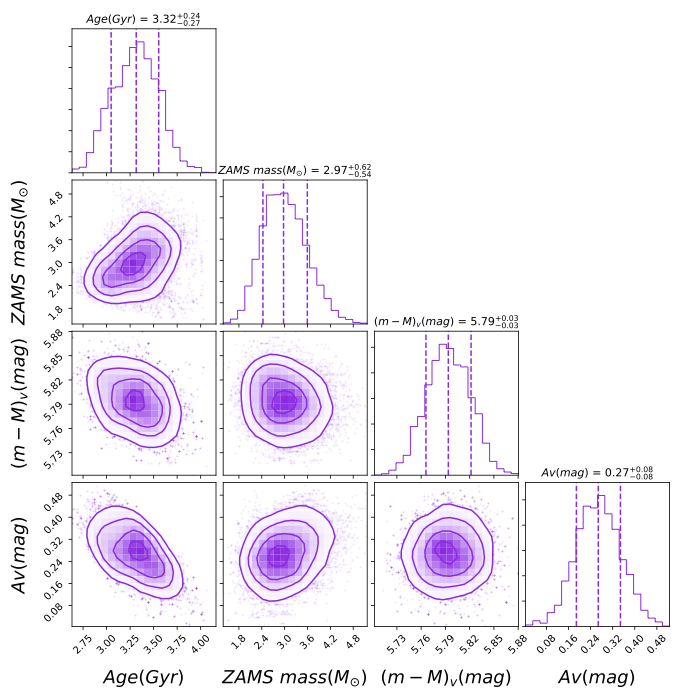 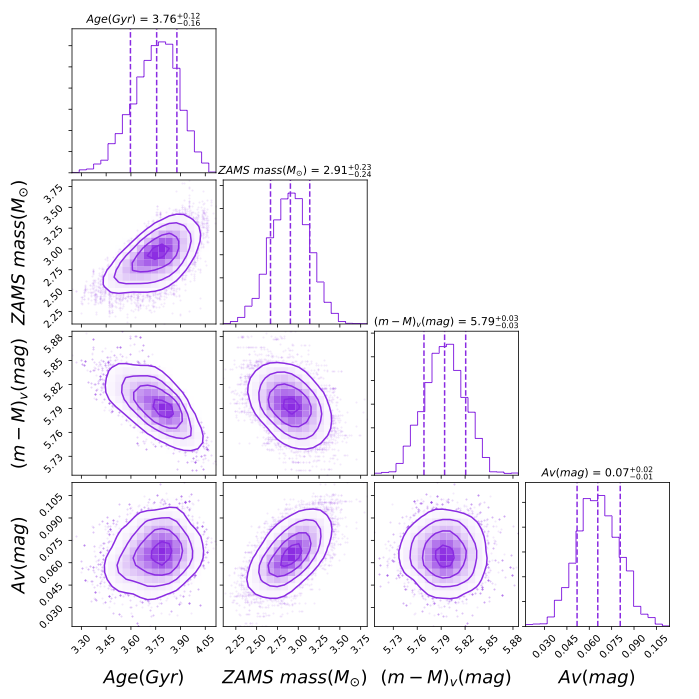 PRECISE AGES OF FIELD STARS FROM WHITE DWARF COMPANIONS 
(BASE-9 )
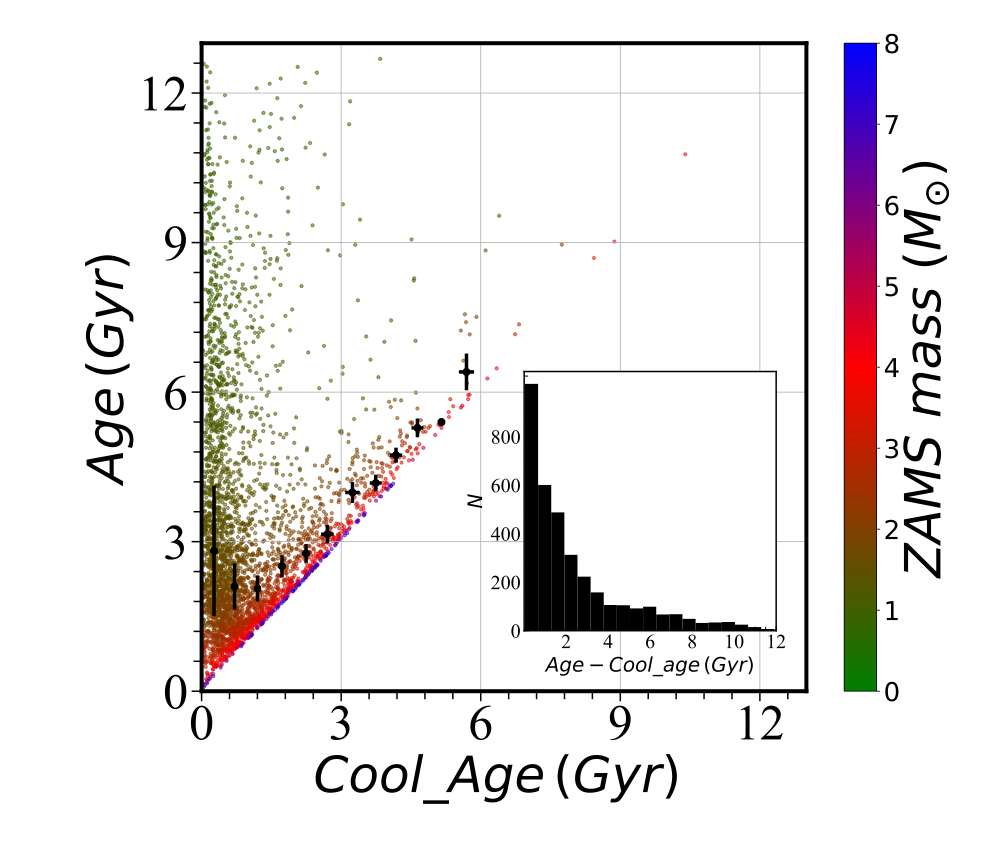 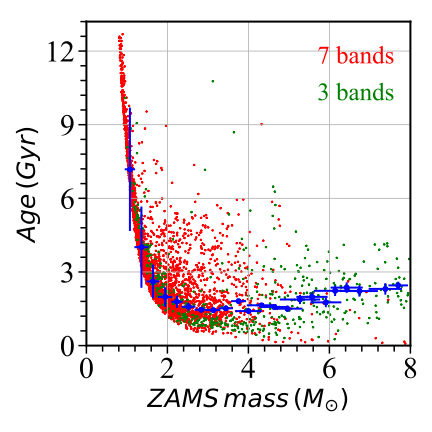 PRECISE AGES OF FIELD STARS FROM WHITE DWARF COMPANIONS 
(performance )
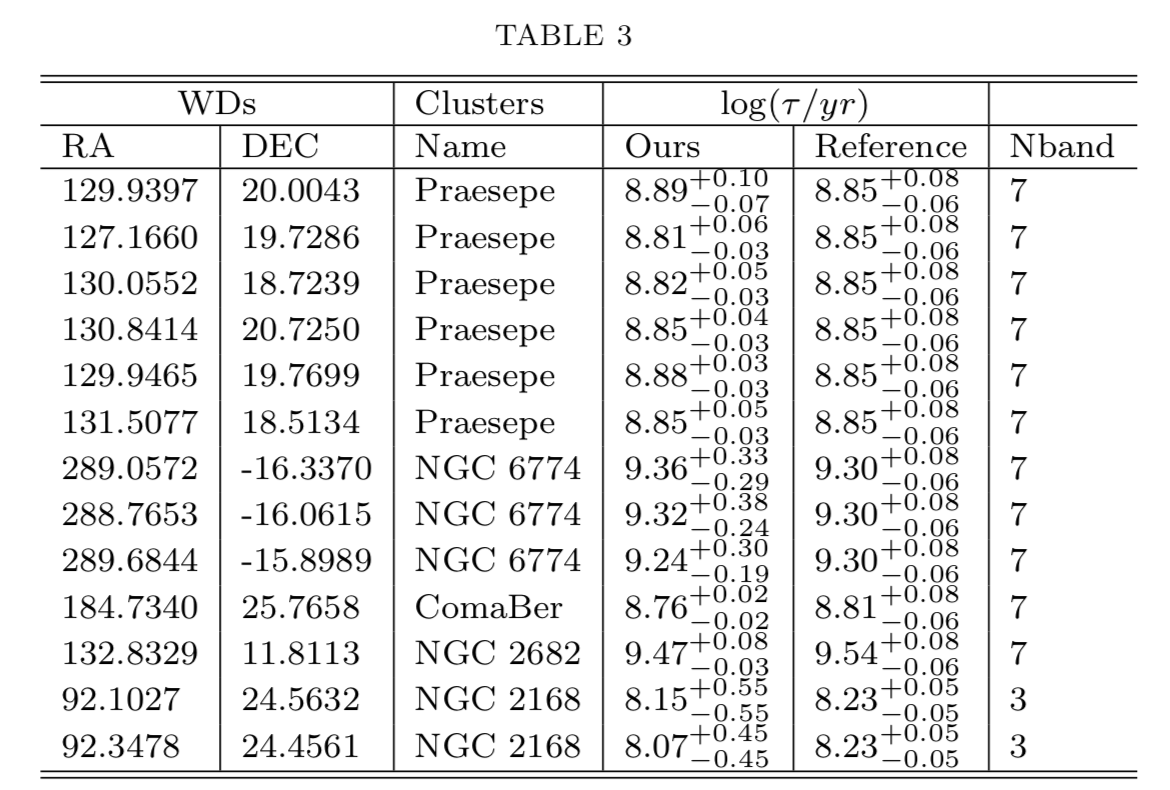 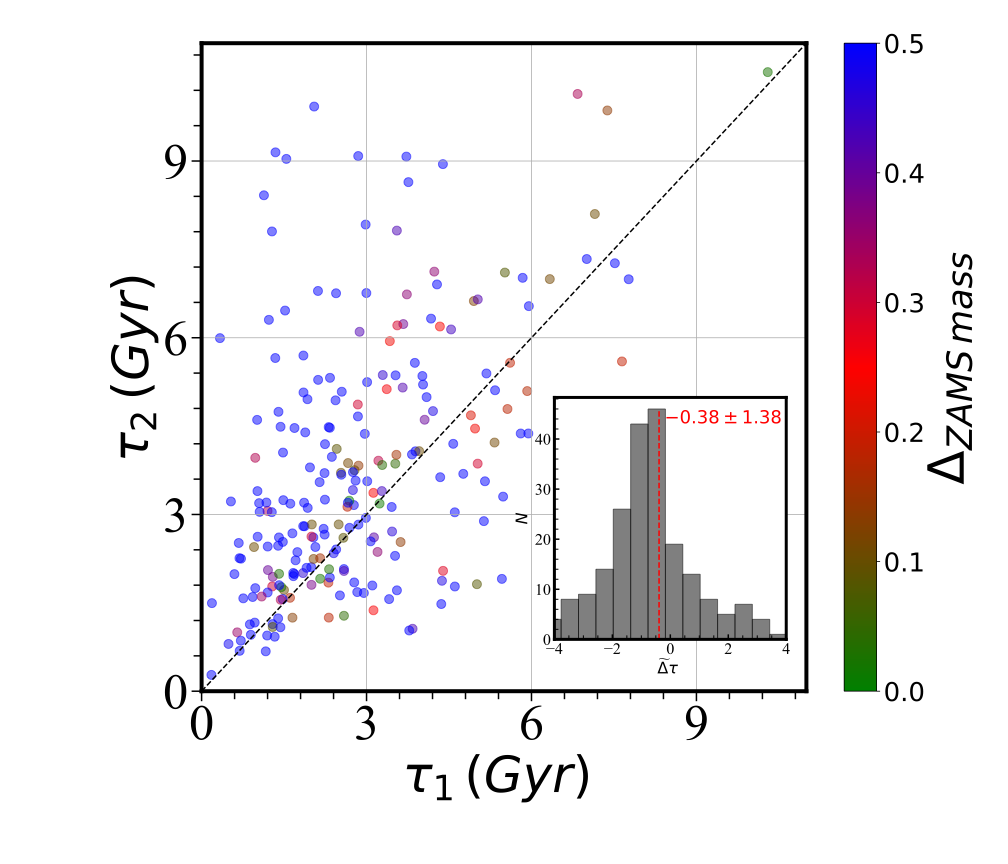 PRECISE AGES OF FIELD STARS FROM WHITE DWARF COMPANIONS 
(performance )
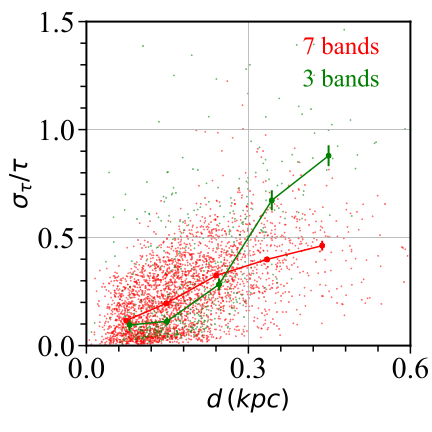 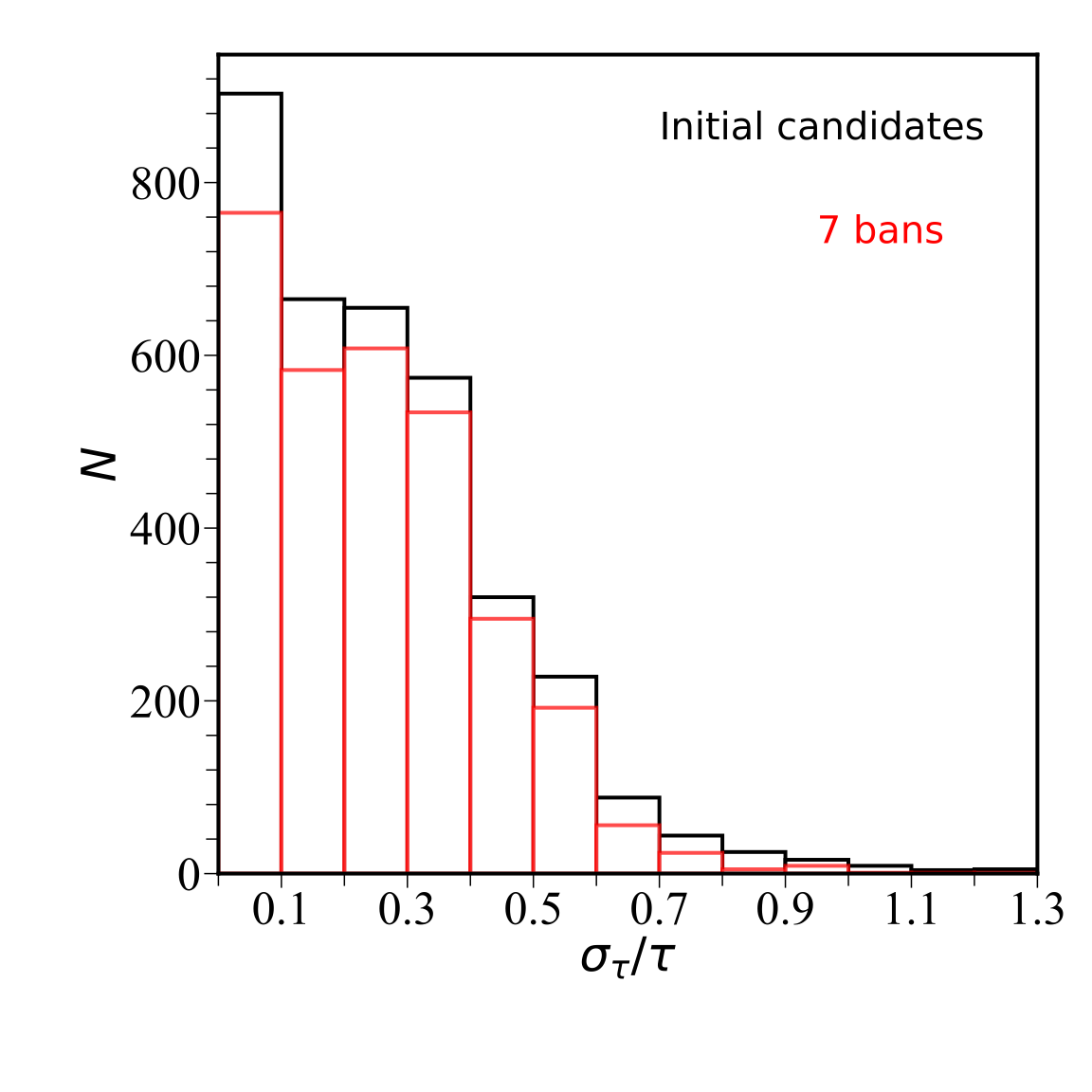 conclusion
(take-to-home points)
- The Separation Distribution of Ultra-Wide Binaries Varies across Galactic Populations
· At log(s/AU)=2.5-4, a same single power law with γ ~ -1.5
· At log(s/AU)>4, a strong hit of a slope-chance across populations 
· Two explanations: MACHOs, or Intrinsically?

The “twin” phenomenon is striking and unambiguous. Not limited to close binaries, but extends to 1000+ AU (mechanism still uncertain)

Release a catalog containing thousands of stars with high age precisions (<20%,Fouesneau 2019, Qiu+2020, press)
Thanks!